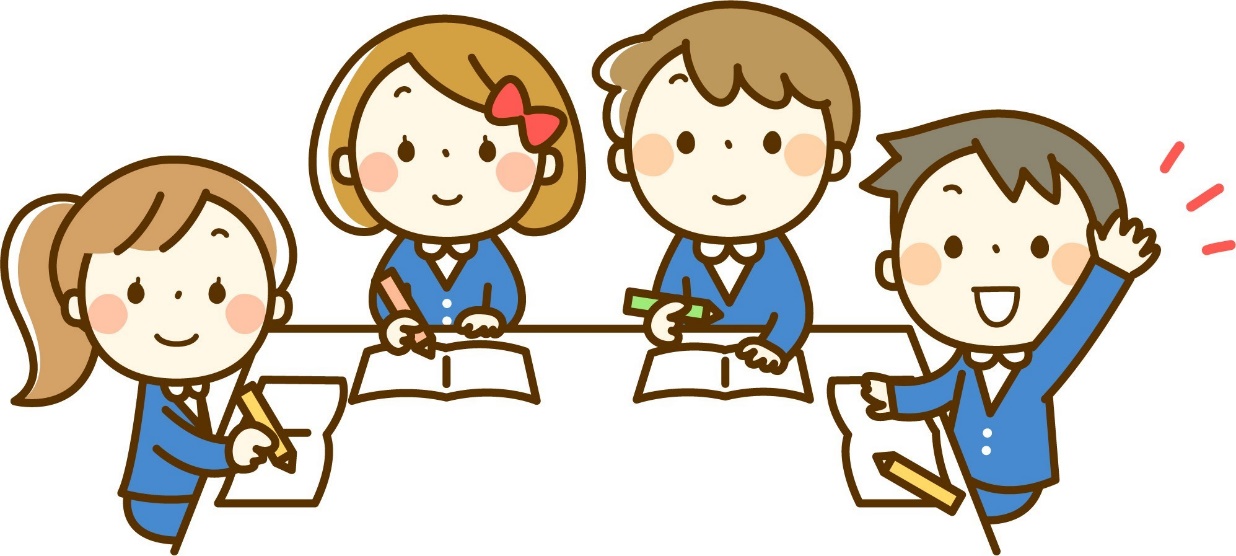 Ôn bài cũ
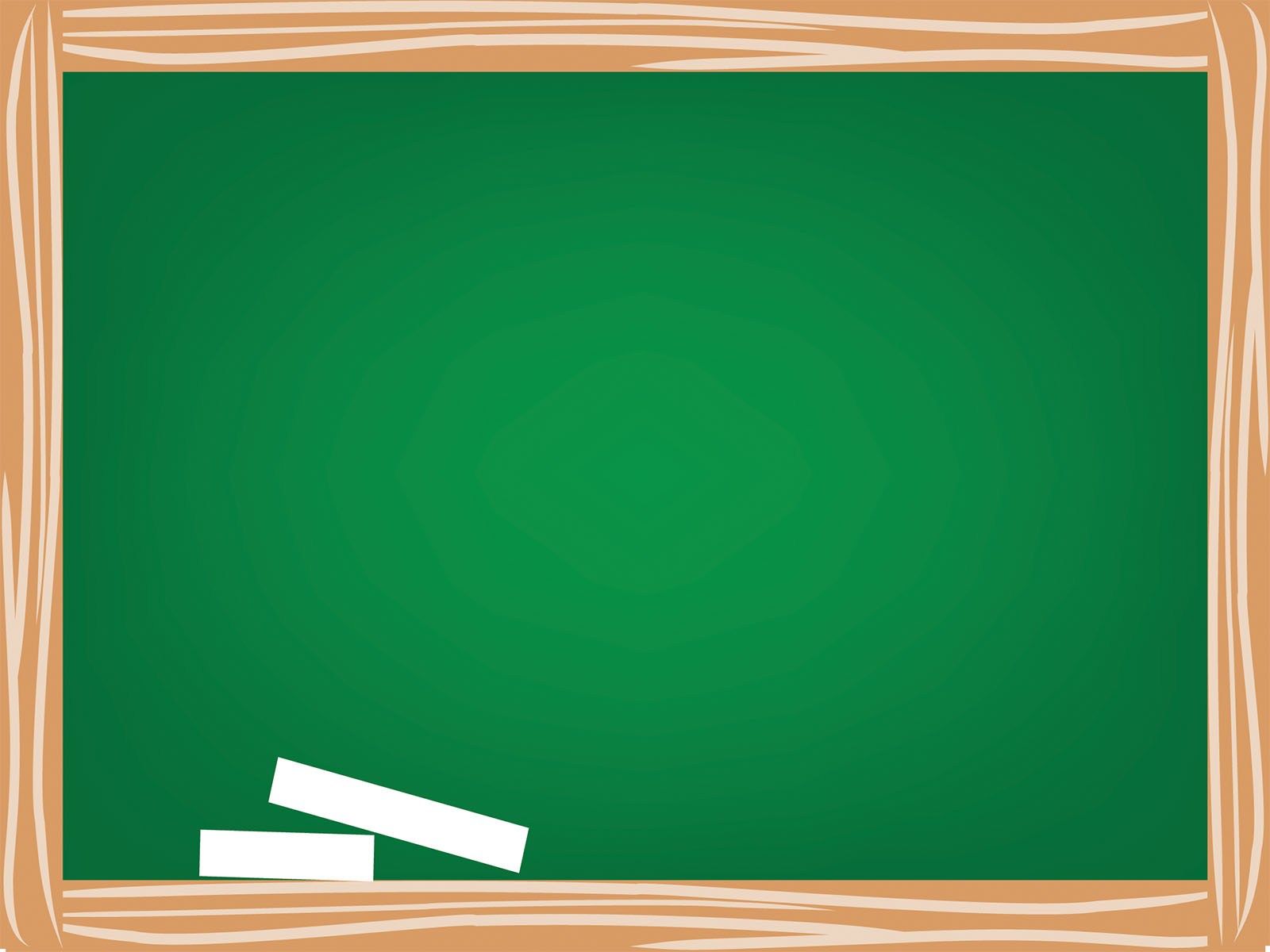 uôn
uông
nỗi buồn
luống rau
chuồn chuồn
con cà cuống
buồng chuối
cuồn cuộn
1
Đọc
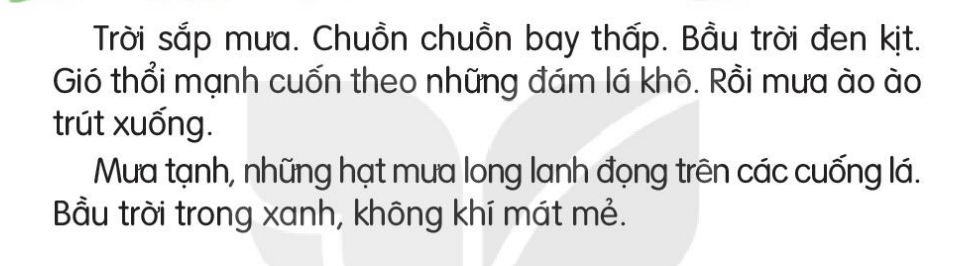 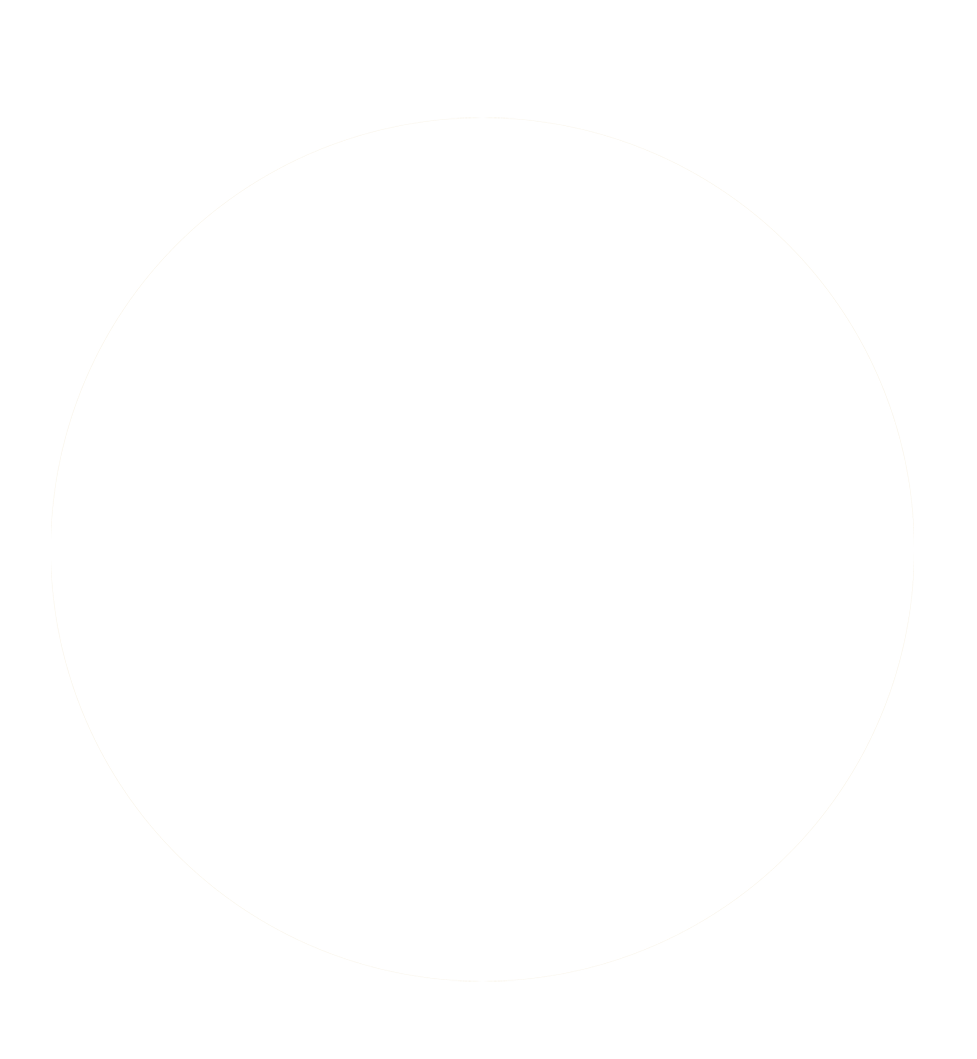 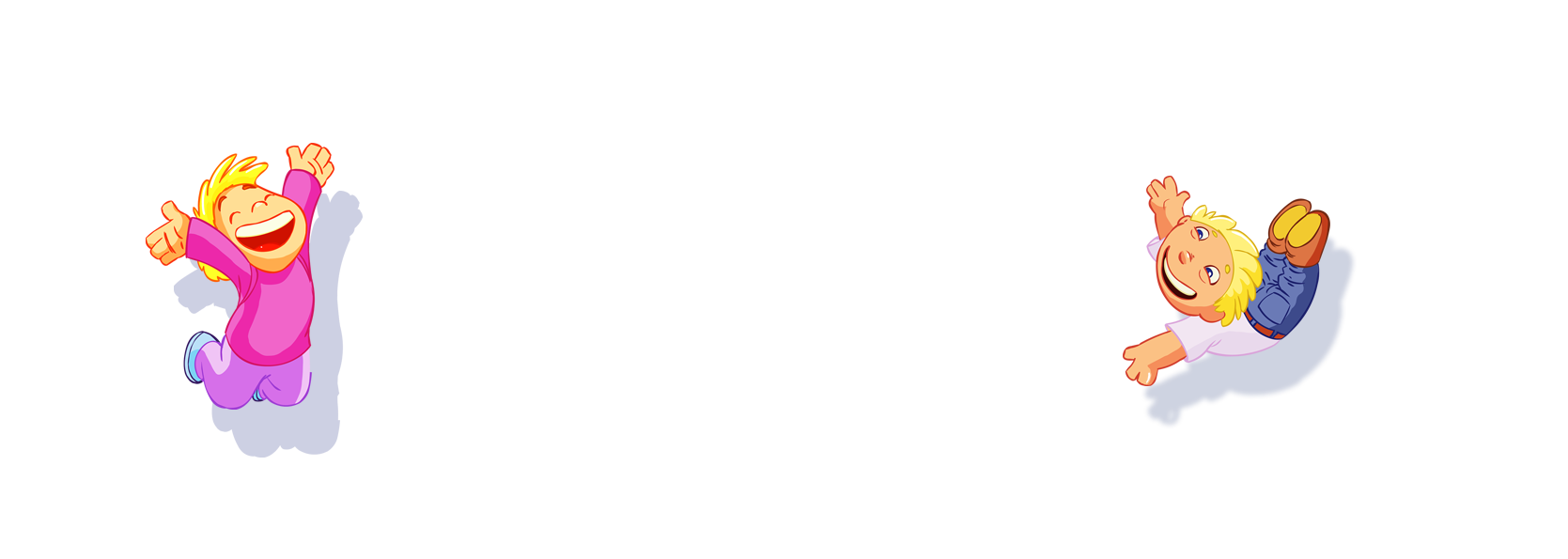 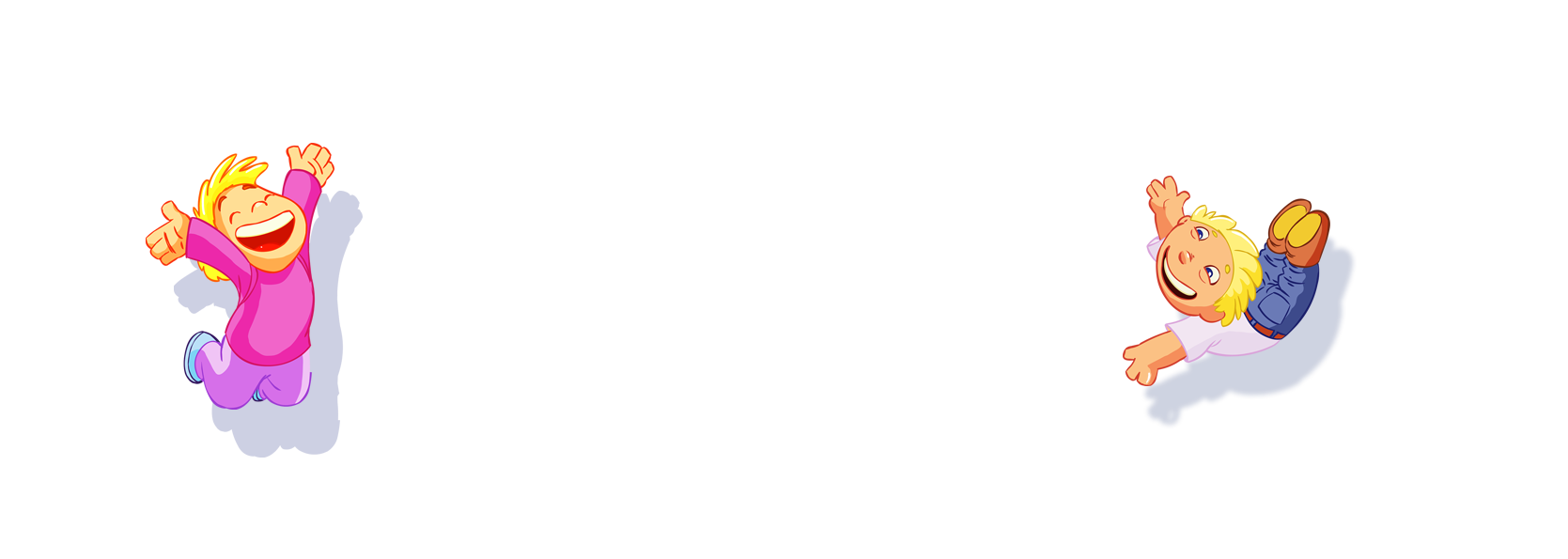 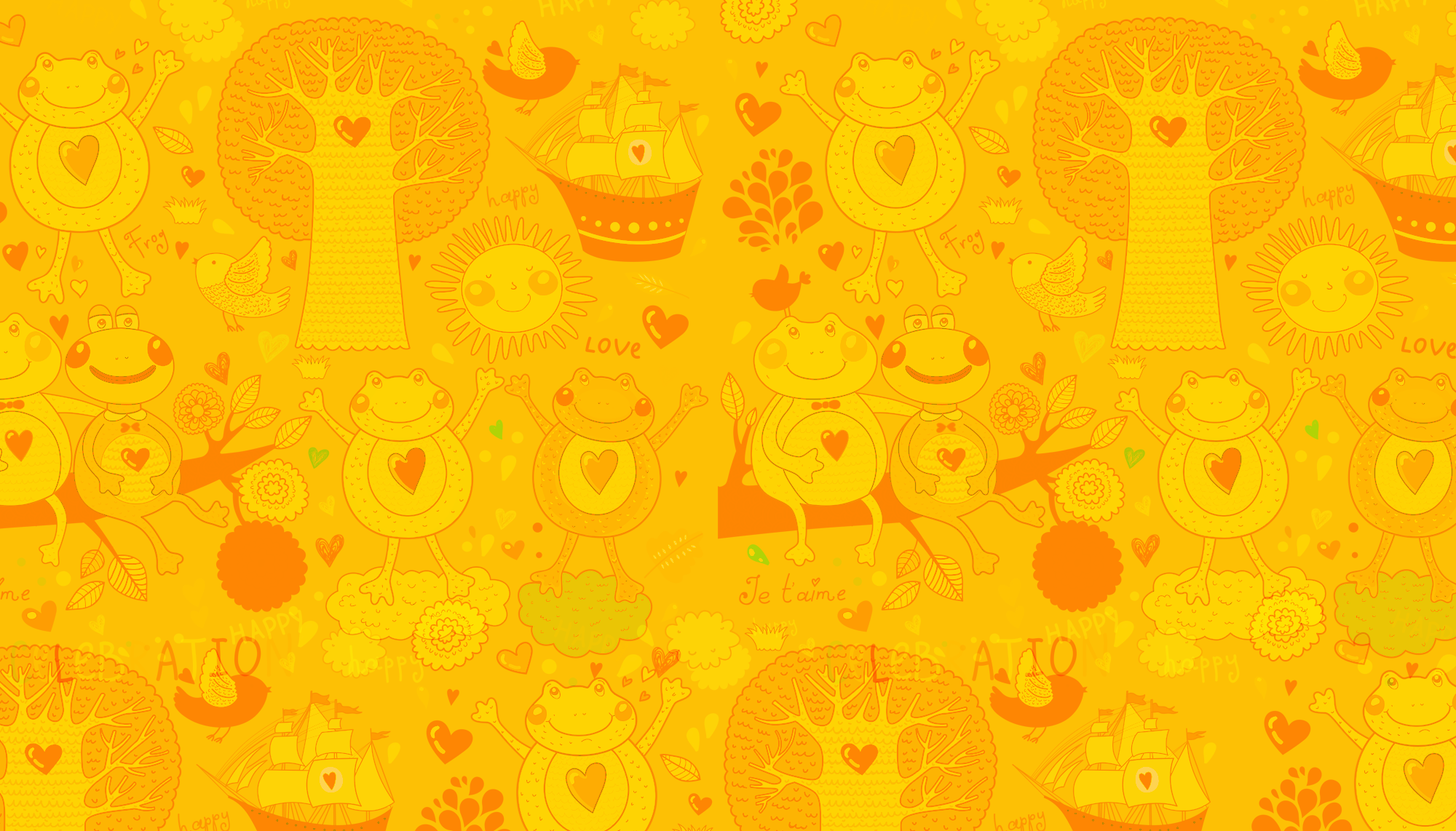 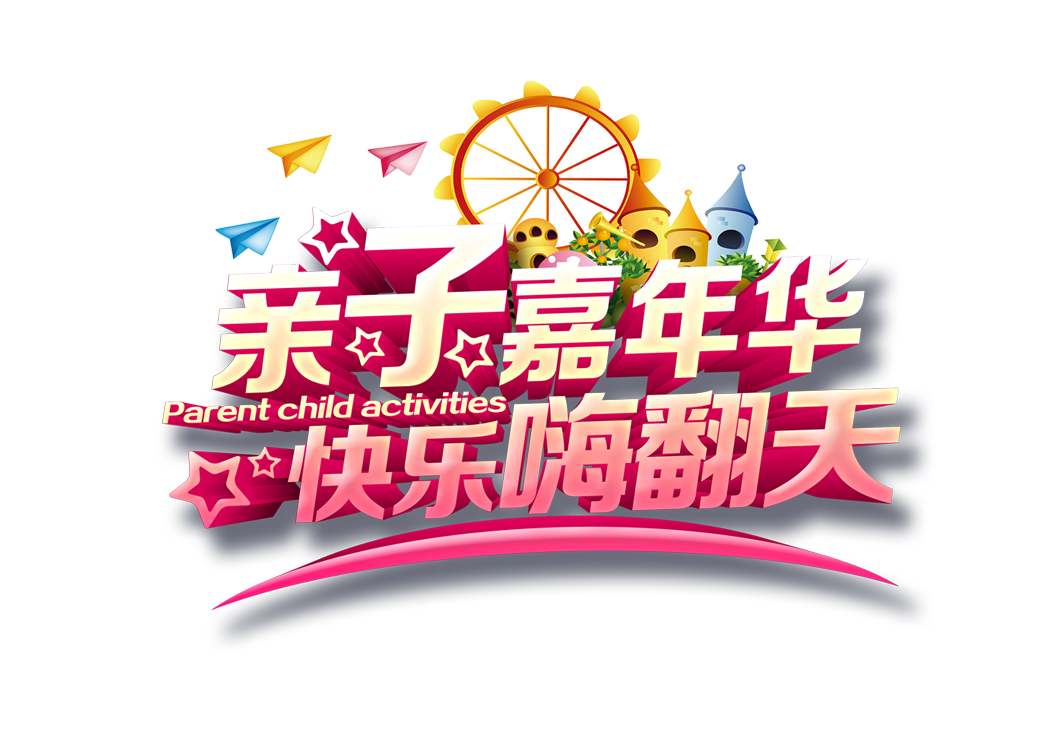 CHÀO MỪNG CÁC CON ĐẾN VỚI TIẾT
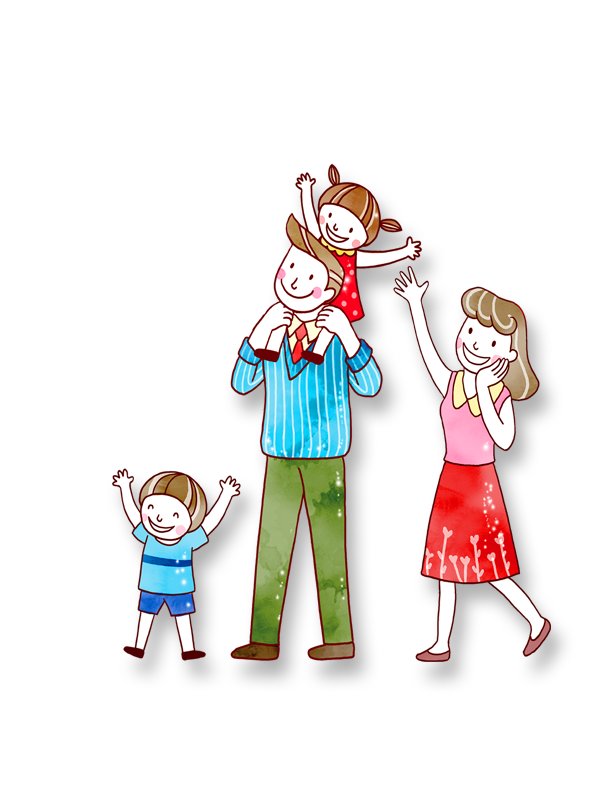 TIẾNG VIỆT
Bài 69: ươi  ươu
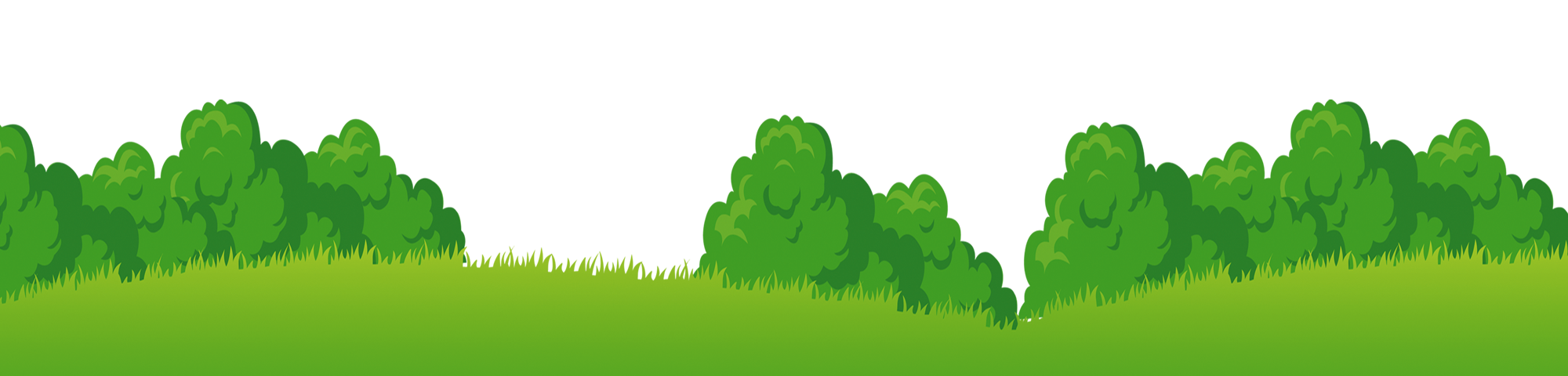 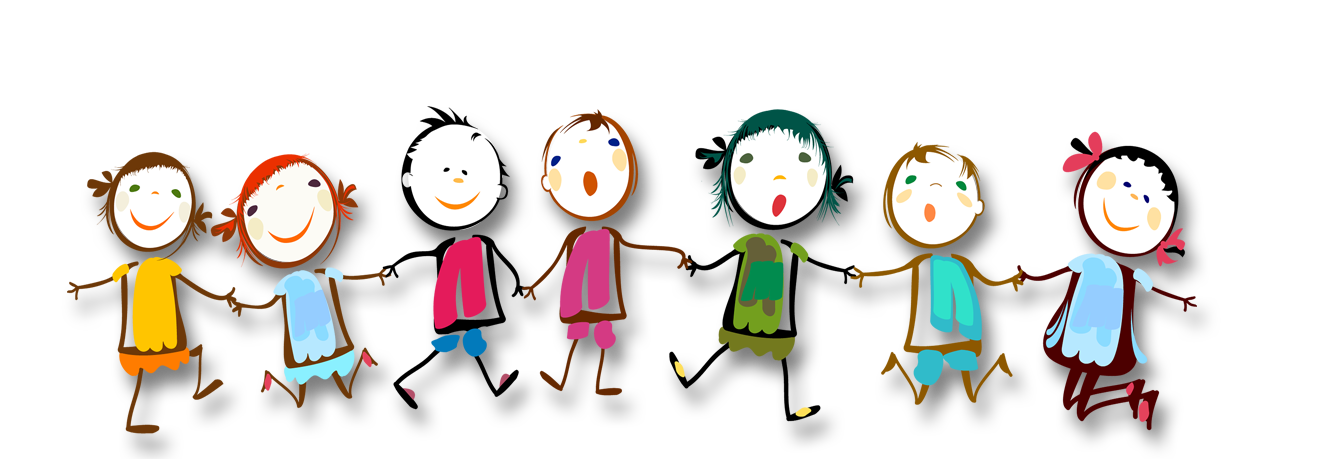 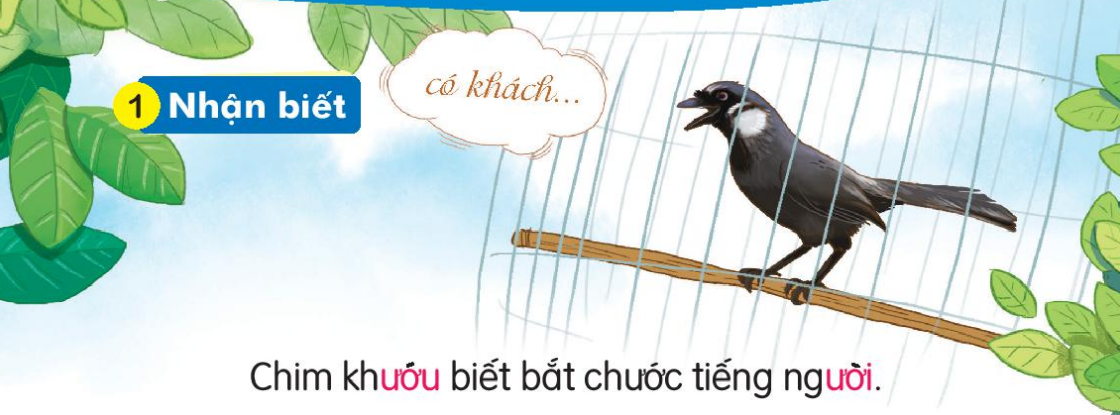 1
Nhận biết
ươi
Chim khướu biết bắt chước tiếng người.
ươu
2
Đọc
ươ
ươu
ươ
ươi
2
Đọc
ươi
ng
ươi
người
Mình cùng thi tài!
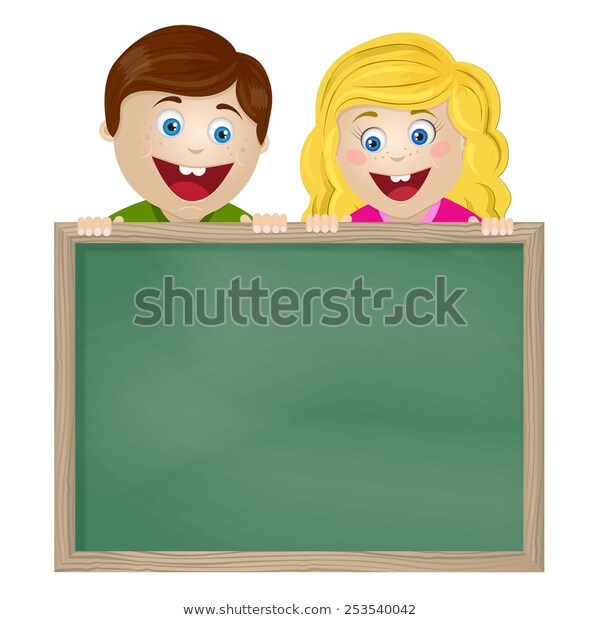 Taïo tieáng môùi coù vaàn ươi, ươu
Mình cùng thi tài!
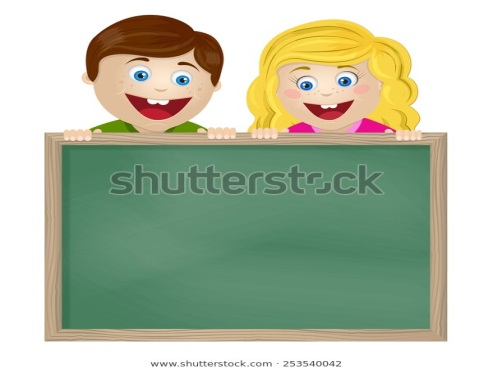 Taïo tieáng môùi coù vaàn ươi, ươu
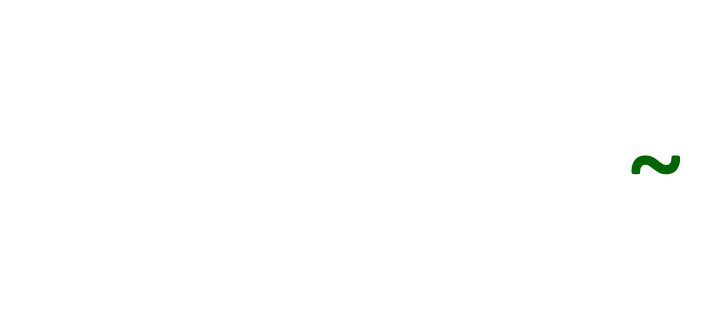 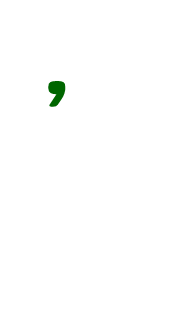 lười
l
lười
M:
ươi
2
Đọc
bưởi
cười
lưới
mười
bướu
hươu
khướu
rượu
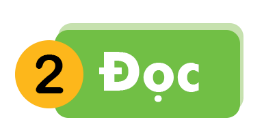 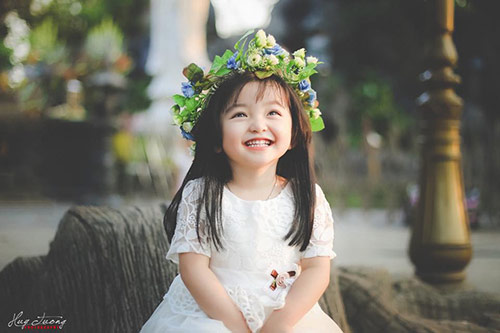 cười
ươi
tươi
ươi
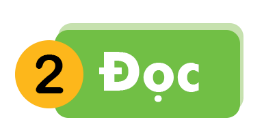 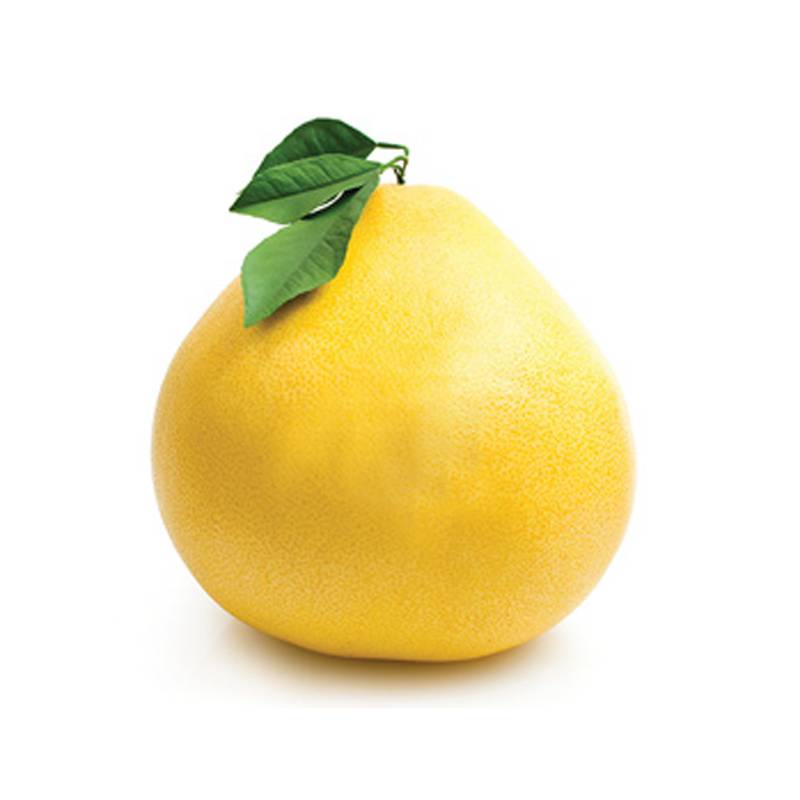 ươi
quả bưởi
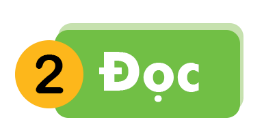 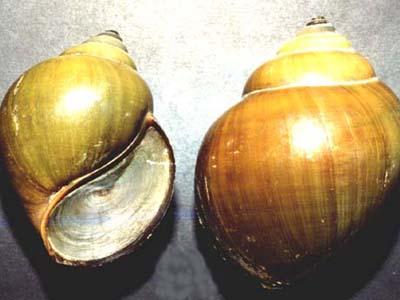 ươu
ốc bươu
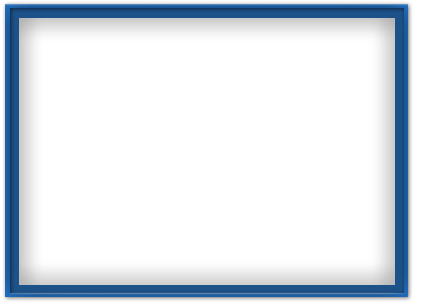 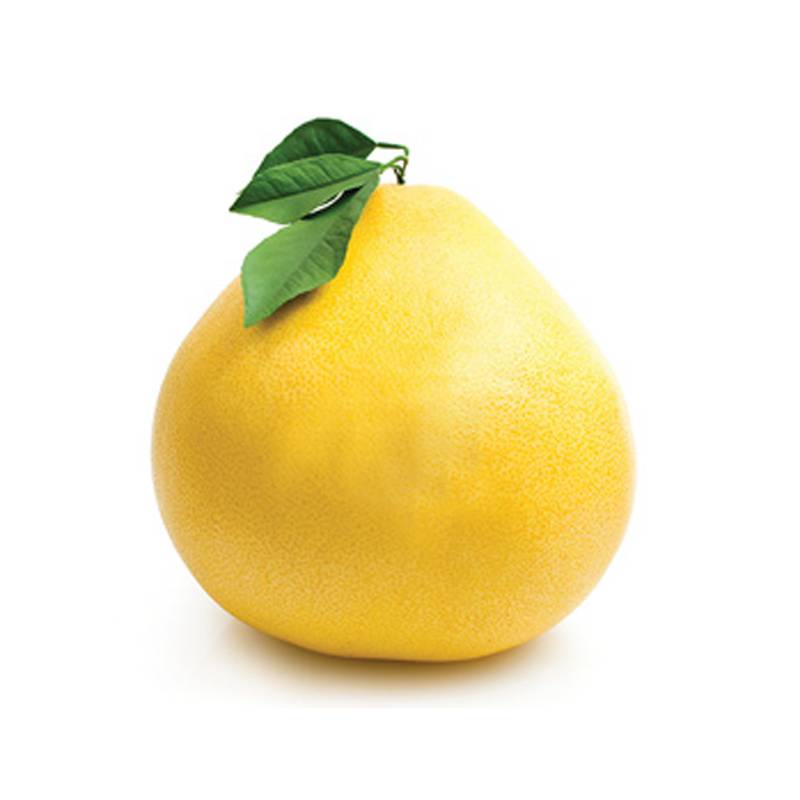 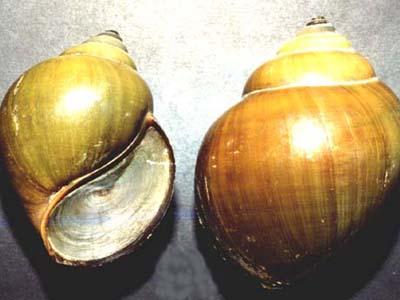 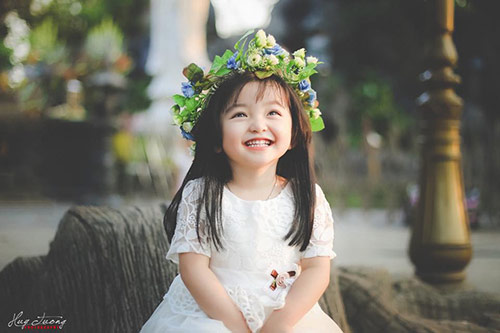 ốc bươu
quả bưởi
tươi cười
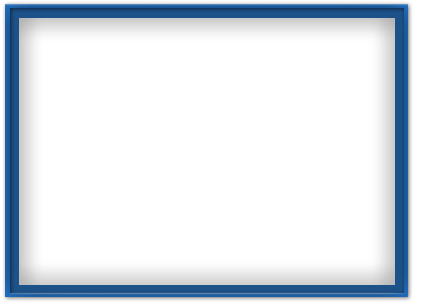 ươu
ươi
lưới
bưởi
mười
cười
khướu
rượu
hươu
bướu
ốc bươu
tươi cười
quả bưởi
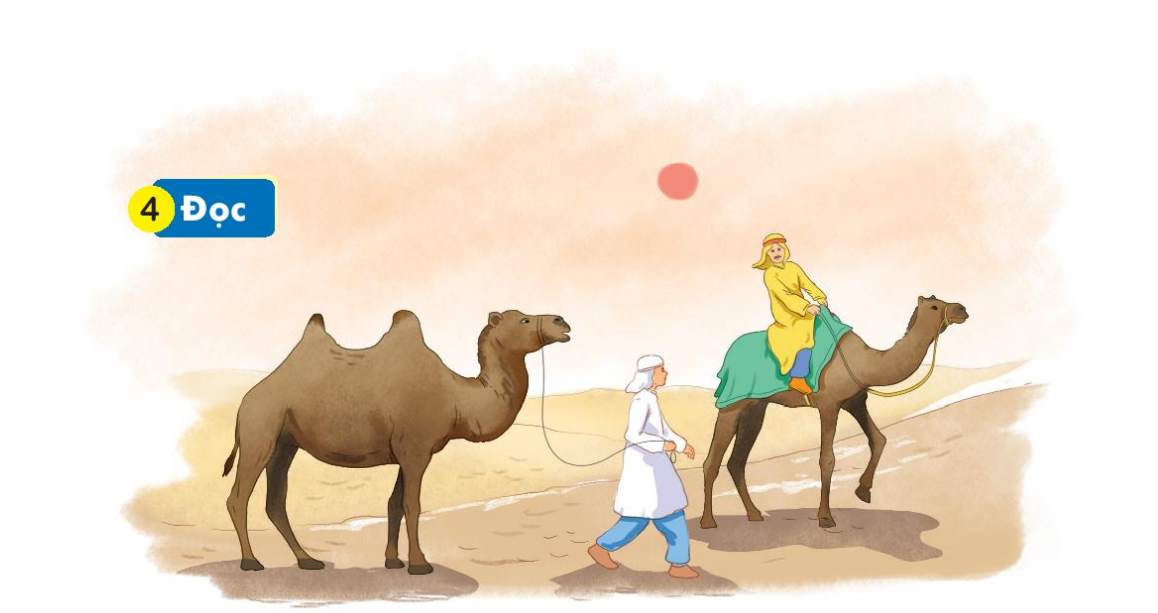 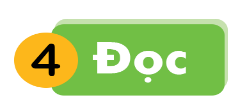 Lạc đà là con vật đặc biệt. Nó có cái bướu to trên lưng. Bướu của lạc đà là nơi dự trữ chất béo. Nhờ thế, nó có thể sống qua nhiều ngày mà không cần ăn uống. Lạc đà giúp con người băng qua những vùng sa mạc khô cằn.
[Speaker Notes: Chưa có hiệu ứng]
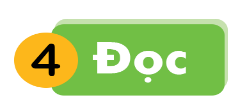 Lạc đà là con vật đặc biệt. Nó có cái bướu to trên lưng. Bướu của lạc đà là nơi dự trữ chất béo. Nhờ thế, nó có thể sống qua nhiều ngày mà không cần ăn uống. Lạc đà giúp con người băng qua những vùng sa mạc khô cằn.
[Speaker Notes: Chưa có hiệu ứng]
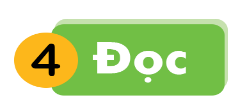 2
1
Lạc đà là con vật đặc biệt. Nó có cái bướu to trên lưng. Bướu của lạc đà là nơi dự trữ chất béo. Nhờ thế, nó có thể sống qua nhiều ngày mà không cần ăn uống. Lạc đà giúp con người băng qua những vùng sa mạc khô cằn.
3
4
5
[Speaker Notes: Chưa có hiệu ứng]
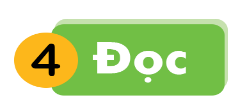 Lạc đà là con vật đặc biệt.
[Speaker Notes: Chưa có hiệu ứng]
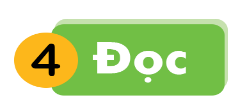 Lạc đà là con vật đặc biệt. Nó có cái bướu to trên lưng.
[Speaker Notes: Chưa có hiệu ứng]
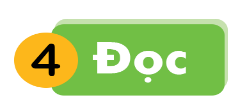 Lạc đà là con vật đặc biệt. Nó có cái bướu to trên lưng. Bướu của lạc đà là nơi dự trữ chất béo.
[Speaker Notes: Chưa có hiệu ứng]
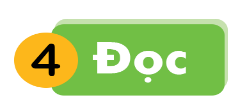 Lạc đà là con vật đặc biệt. Nó có cái bướu to trên lưng. Bướu của lạc đà là nơi dự trữ chất béo. Nhờ thế, nó có thể sống qua nhiều ngày mà không cần ăn uống.
[Speaker Notes: Chưa có hiệu ứng]
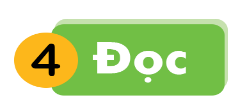 Lạc đà là con vật đặc biệt. Nó có cái bướu to trên lưng. Bướu của lạc đà là nơi dự trữ chất béo. Nhờ thế, nó có thể sống qua nhiều ngày mà không cần ăn uống. Lạc đà giúp con người băng qua những vùng sa mạc khô cằn.
[Speaker Notes: Chưa có hiệu ứng]
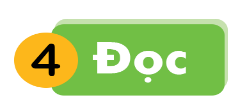 Lạc đà là con vật đặc biệt. Nó có cái bướu to trên lưng. Bướu của lạc đà là nơi dự trữ chất béo. Nhờ thế, nó có thể sống qua nhiều ngày mà không cần ăn uống. Lạc đà giúp con người băng qua những vùng sa mạc khô cằn.
[Speaker Notes: Chưa có hiệu ứng]
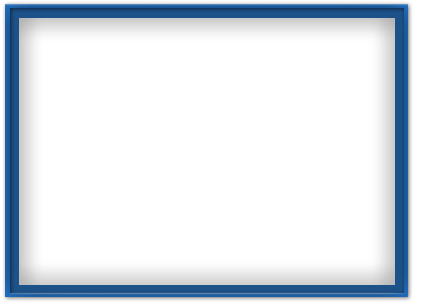 Lợi ích của vật nuôi
5
Nói
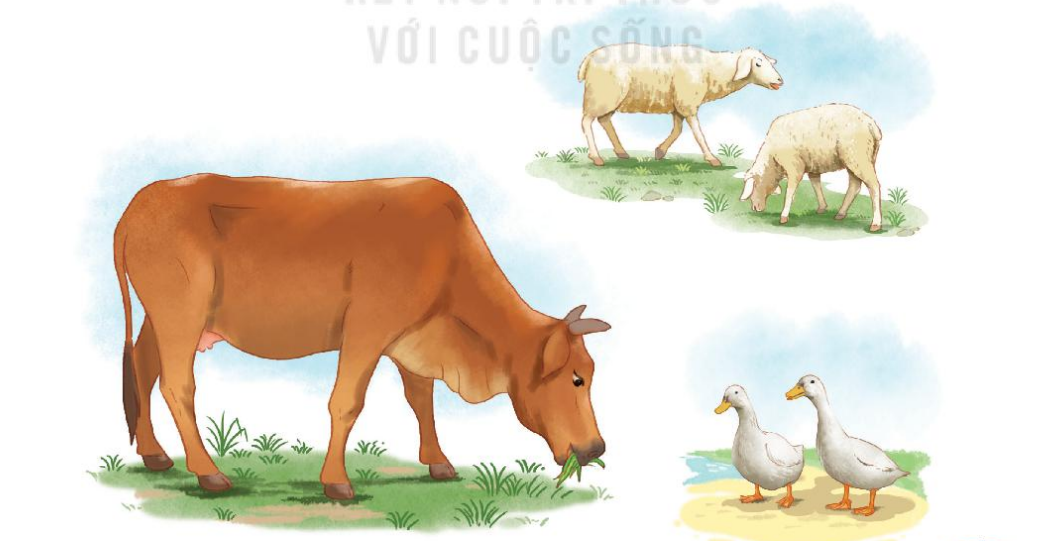 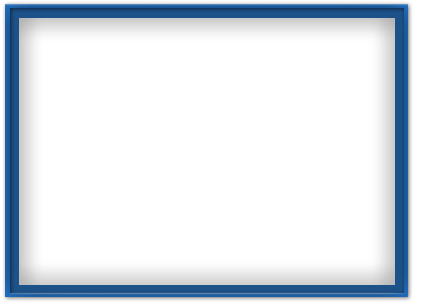 Viết vở
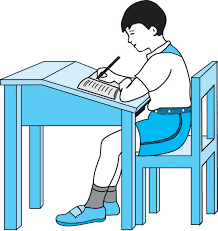 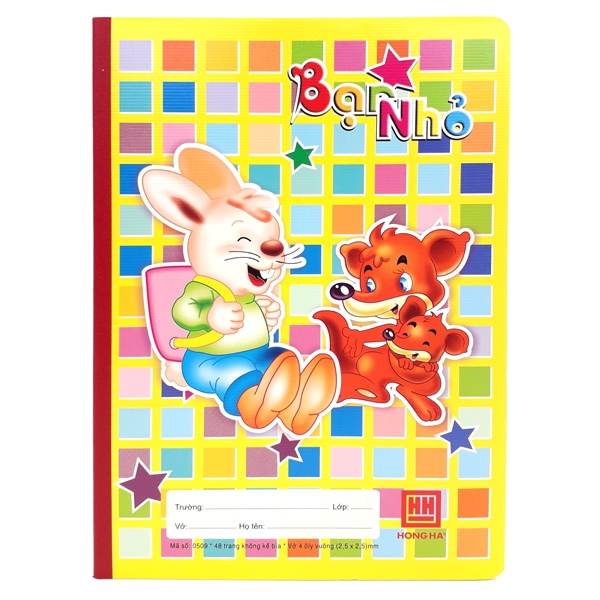 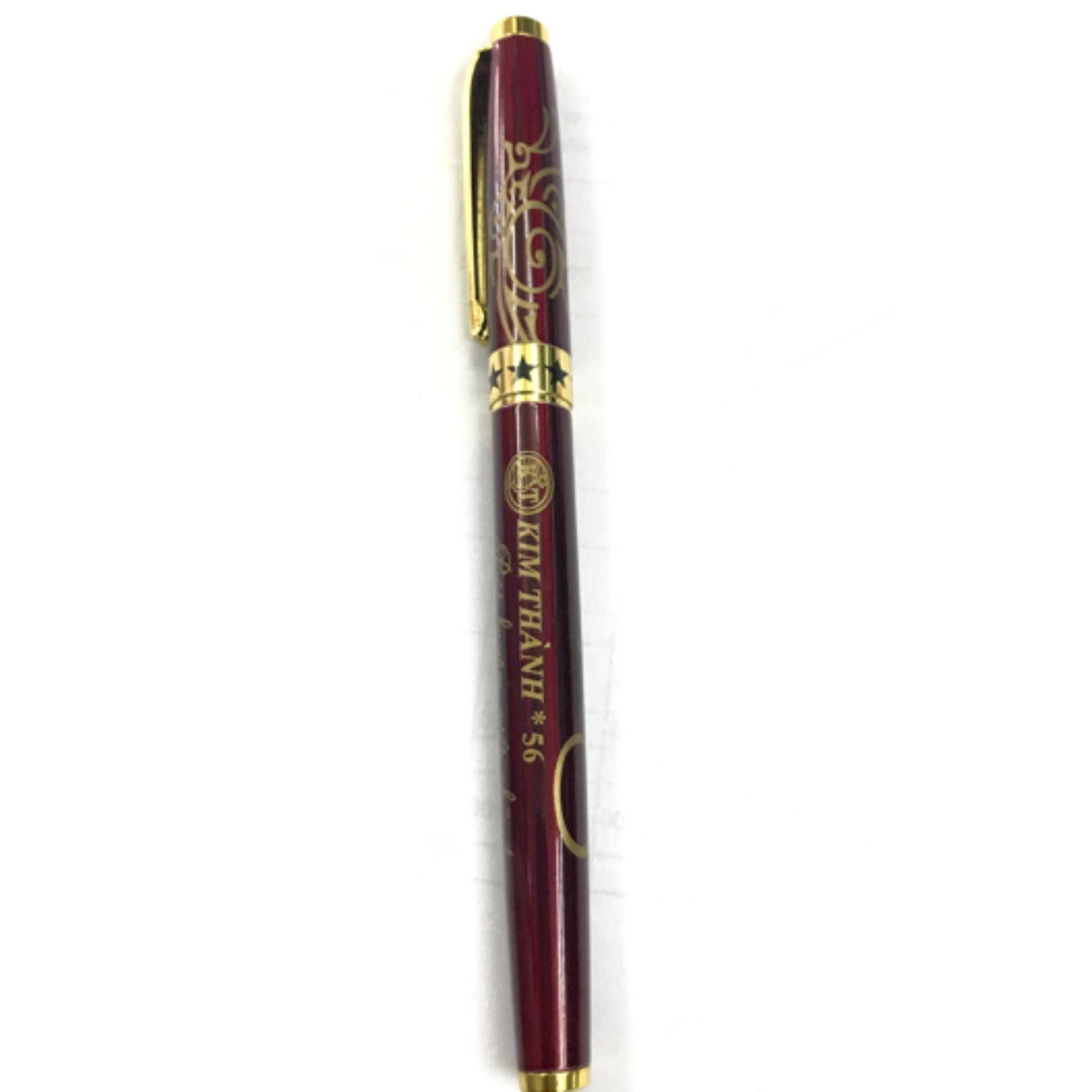 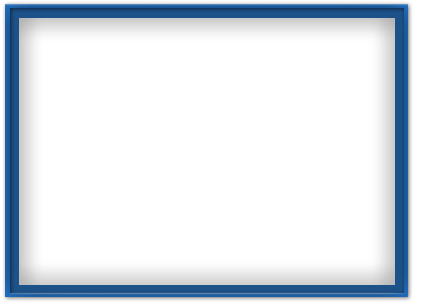 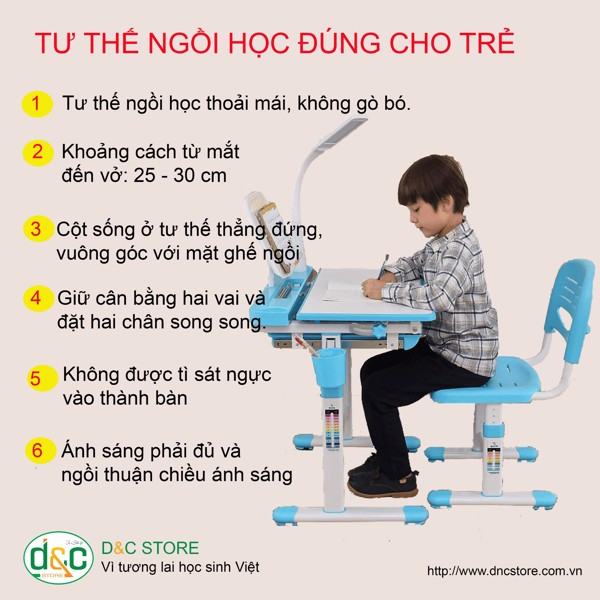 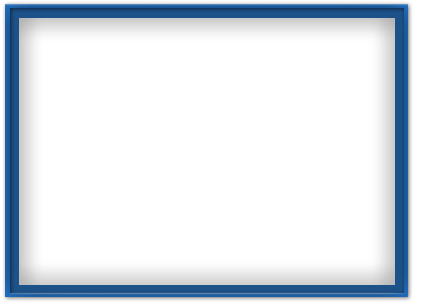 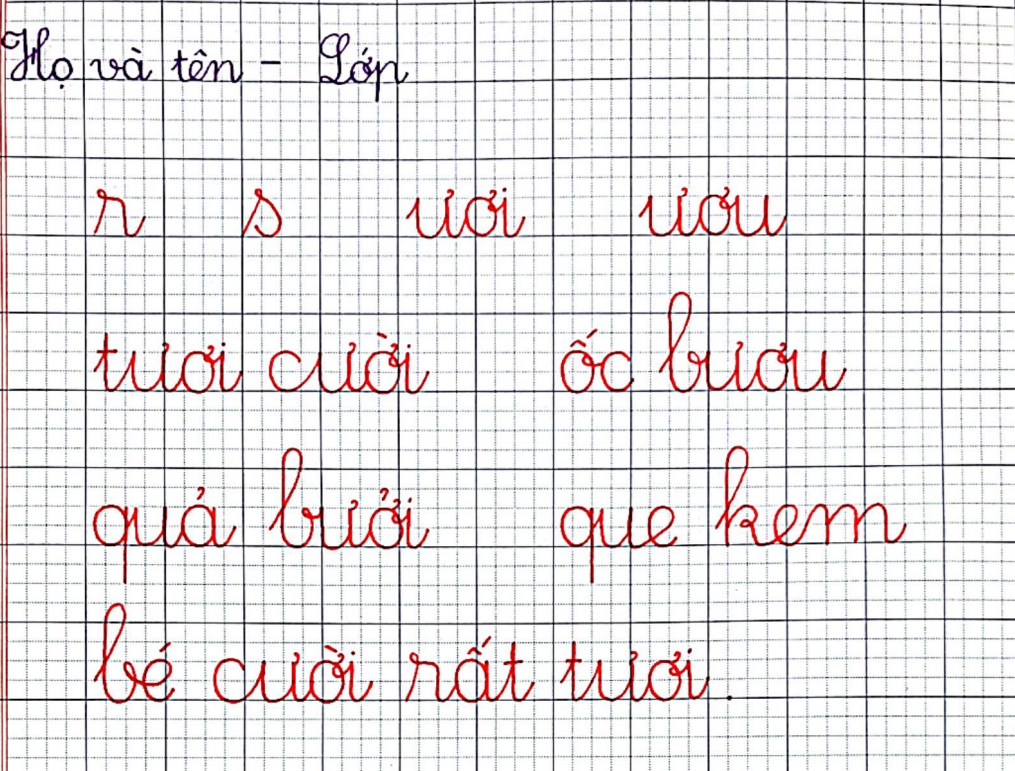